Лекція № 2
Розв’язання задач з молекулярної біології (нуклеїнові кислоти)
ОСНОВНІ ТЕОРЕТИЧНІ ВІДОМОСТІ
ген визначає лише первинну структуру білка;
полінуклеотидний ланцюг – це полімерні молекули, мономерами яких є нуклеотиди;
комплементарність	–	відповідність	азотистих	основ	у	протилежних ланцюгах ДНК;
транскрипція – процес перенесення генетичної інформації від ДНК до іРНК;
іРНК –	копія (транскрипт) відповідної ділянки ДНК. Вона служить матрицею для синтезу молекули білкової молекули;
ОСНОВНІ ТЕОРЕТИЧНІ ВІДОМОСТІ
кожну амінокислоту в білковій молекулі кодує триплет нуклеотидів і-РНК (під час трансляції);
трансляція – процес декодування іРНК, у результаті якого інформація з
«мови»	послідовності	нуклеотидів	іРНК	перекладається	на	«мову» послідовності амінокислот у білку;
щоб визначити амінокислоту, що закодована триплетом, слід скористатися таблицею 1 «Генетичний код». Перша літера кодона знаходиться у стовпчику зліва, другу необхідно шукати у чотирьох центральних стовпчиках таблиці, а останню – у стовпчику справа.
Таблиця 1. Генетичний код спадковості
МОЛЕКУЛЯРНІ ОСНОВИ СПАДКОВОСТІ
Під час розв’язання таких задач необхідно пам’ятати, що:
довжина одного нуклеотида, або відстань між двома сусідніми вздовж осі ДНК, становить 0,34 нм;
середня молекулярна маса одного нуклеотида 345 умовних одиниць;
середня молекулярна маса однієї амінокислоти дорівнює 100 умовних одиниць;
молекула білка в середньому складається з 200 амінокислот;
для визначення довжини гена (l) враховують кількість нуклеотидів, яка міститься в одному ланцюзі ДНК;
для	визначення	молекулярної	маси	гена	(Mr) враховують кількість нуклеотидів, що міститься у двох ланцюгах ДНК;
трансляція здійснюється згідно з генетичним кодом;
для всіх ДНК виконується правило Чаргаффа: А=Т; Г=Ц;
А+Г = Т+Ц (вміст пуринових азотистих основ (аденіну і гуаніну) дорівнює вмісту піримідинових азотистих основ (тиміну і цитозину);
сума всіх нуклеотидів в молекулі ДНК або РНК (А+Т+Г+Ц чи А+У+Г+Ц) становить 100%.
Відомості, які необхідні для розв’язання задач (коротко):
(Усі наведені чисельні величини є усередненими)
Молекулярна маса нуклеотиду 345 г/моль.
Молекулярна маса амінокислоти 100 г/моль.
Відстань між сусідніми нуклеотидами ДНК, розташованими в одному ланцюзі, – 0,34 нм (3,4 Å).
Довжина одного повного витка ДНК – 3,4 нм, тобто на один повний виток ДНК припадає 10 нуклеотидів одного ланцюга ДНК і 10 нуклеотидів іншого – разом 20.
Правило Чаргаффа: А = Т; Г = Ц; А + Г = Т + Ц, отже А/Т = Г/Ц = 1.
Етапи розв’язування задач молекулярної біології
1. Аналіз задачі. Уважно прочитайте зміст задачі, осмисліть її та визначте:
до якого розділу чи темі належить задача,
знайдіть, що дано і що необхідно знайти.
2. Скорочений запис умови.
За допомогою умовних позначень коротко запишіть, що дано і що треба знайти (як на уроках хімії чи фізики).
Подумайте, які з постійних відомих вам величин ви можете використати при рішенні задачі, запишіть їх.
Етапи розв’язування задач молекулярної біології
3. Оформлення запису задачі.
Місце, що залишилось після короткого запису умови задачі, умовно поділіть на дві частини. В лівій частині запишіть данні, які ви будете використовувати, справа – рішення. Дій у задачі може бути декілька. Записуйте їх так: 1) …; 2) …; 3) … тощо.
Етапи розв’язування задач молекулярної біології
4. Розв’язування задачі.
Розв’язуйте задачу поетапно.
На кожному етапі стисло формулюйте запитання.
Ретельно перевіряйте результати розрахунків.
Перевірте, чи всю інформацію з умови задачі використано.
За необхідністю оберіть інший спосіб розв’язування.
5. Завершальний етап.
Перевірте правильність розв’язування в цілому, сформулюйте і запишіть остаточну відповідь.
ПРИКЛАДИ	РОЗВ'ЯЗАННЯ	ЗАДАЧ	НА	МОЛЕКУЛЯРНІ	ОСНОВИ СПАДКОВОСТІ
Задача 1
На фрагменті одного ланцюга ДНК нуклеотиди розташовані в послідовності
… АГТ АЦГ ГЦА ТГТ АГЦ …
1. Запишіть схему структури дволанцюгової молекули ДНК.
2. Яка довжина цього фрагмента? Якою є маса ДНК?
Розв’язання
Керуючись здатністю ДНК до самовідтворення (реплікації), в основі якої лежить комплементарність, запишемо схему дволанцюгової молекули
ДНК:	А Г Т – А Ц Г – Г Ц А – Т Г Ц – А Г Ц
 ǀ  ǀ  ǀ	  ǀ  ǀ  ǀ	   ǀ   ǀ  ǀ	      ǀ  ǀ	 ǀ     ǀ  ǀ  ǀ 
Т Ц А – Т Г Ц – Ц Г Т –  А Ц Г – Т Ц Г
Дано: 	
l(нуклеотида) = 0,34 нм Мr(нуклеотида) = 345
l(ДНК) – ?
Мr(ДНК) – ?









Розв’язання:
1. Довжина дволанцюгового фрагмента ДНК дорівнює довжині одного ланцюга. Визначаємо довжину фрагмента ДНК:
l(ДНК) = 15 • 0,34 = 5,1 (нм)
(15– кількість нуклеотидів в одному ланцюгу)
2. Визначаємо	молекулярну масу даного фрагмента ДНК (обох ланцюгів):
Мr(ДНК) = 345 • (15 • 2) =	10350
(30 – кількість нуклеотидів у двох ланцюгах)
Відповідь. Другий ланцюг фрагмента ДНК має таку структуру: ТЦА – ТГЦ – ЦГТ – АЦГ – ТЦГ; довжина ДНК – 5,1 нм; молекулярна маса фрагмента ДНК – 5175.
Задача 2
Фрагмент першого ланцюга ДНК має таку нуклеотидну послідовність:
…ТАЦ АГА ТГГ АГТ ЦГЦ… . Визначте послідовність мономерів білка, закодованого фрагментом другого ланцюга ДНК.
Розв’язання:
За принципом компліментарності добудуємо другий ланцюг ДНК.
Перший ланцюг ДНК:  -ТАЦ - АГА - ТГГ - АГТ – ЦГЦ
    ǀ ǀ ǀ     ǀ ǀ ǀ     ǀ ǀ ǀ     ǀ ǀ ǀ      ǀ ǀ ǀ 
Другий ланцюг ДНК:-АТГ - ТЦТ - АЦЦ - ТЦА - ГЦГ 
іРНК:   -УАЦ - АГА - УГГ - АГУ – ЦГЦ
Білок: - тир - арг - трип - сер - арг -
(для визначення використовуємо табл. 1 «Генетичний код спадковості»)
Відповідь. Послідовність мономерів білка: тирозин – аргінін – триптофан – серин – аргінін.
Задача 3
Фрагмент ланцюга А білка нормального гемоглобіну складається із 7 амінокислот, розміщених у такій послідовності:
вал – лей – лей – тре – про – глн – ліз.
1. Яка будова фрагмента іРНК, що є матрицею для синтезу цього фрагмента молекули гемоглобіну?
2. Яка будова фрагмента ДНК, що кодує дану іРНК?
Розв’язання-відповідь
Задача 4
Білок складається зі 124 амінокислот. Порівняйте відносні молекулярні маси білка та гена, який його кодує.
Дано:	124 амінокислоти
Мr(амінокислоти) = 100
  Мr(нуклеотида) = 345	
Мr(гена) - ? Мr(білка) - ?









Розв’язання: 
Визначаємо відносну молекулярну масу білка: 
124 • 100 = 12400
2. Визначаємо кількість нуклеотидів у складі гена, що кодує даний білок:
124 • 3 • 2 = 744 (нуклеотиди)
3. Визначаємо відносну молекулярну масу гена: 
744 х 345 = 256 680
4. Визначаємо, у скільки разів ген важчий за білок:
256 680 : 12400 = 20,7 (рази)
ПРИКЛАДИ ЗАДАЧ
Задача 1. Один з  ланцюгів  ДНК  має  таку будову :
АТГ-АЦЦ-АГТ-ЦАЦ-АТЦ.
Яка послідовність нуклеотидів у другому ланцюзі цієї молекули ДНК?
Розв'язання. Послідовність нуклеотидів у другому ланцюзі ДНК визначається у відповідності  до принципу комплементарності:
ТАЦ-ТГГ-ТЦА-ГТГ-ТАГ
Задача 2. У молекулі ДНК з відносною масою 69000 на частку аденілових нуклеотидів припадає 8625. Визначте кількість нуклеотидів кожного виду, якщо молекулярна маса одного нуклеотиду - 345.
Розв'язання. Загальна кількість нуклеотидів 69 000 : 345 = 200. Кількість аденілових нуклеотидів: 8625 : 345 = 25, а оскільки А=Т, то тимідилових нуклеотидів також 25. Кількість гуанілових і цитидилових нуклеотидів разом: 200 - 50 = 150, а оскільки Г = Ц, то кожного виду нуклеотидів окремо — по 75.
ПРИКЛАДИ ЗАДАЧ
Задача 3. Фрагмент молекули ДНК містить 560 тимідилових нуклеотидів, що становить 28 % загальної кількості. Визначте:
а) кількість аденілових, гуанілових і цитидилових нуклеотидів в даному фрагменті;
б)	розмір даного фрагмента.
Розв'язання. а) Кількість аденілових нуклеотидів дорівнює кількості тимідилових (А = Т), тобто 560. Загальна кількість А + Т = 1120, що становить 56 %.
Позначимо кількість Г + Ц через х і складемо пропорцію:
1120 - 56%;	х - 44%.	х  =	      = 880

Звідси: кількість Г — 440, Ц — 440.
б) В даному фрагменті 2000 нуклеотидів, тобто 1000 пар.	Довжина комплементарної	пари нуклеотидів — 0,34 нм.	
Довжина фрагмента ДНК: 1000 х 0,34 нм = 340 нм.
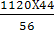 ПРИКЛАДИ ЗАДАЧ
Задача 4. Фрагмент молекули ДНК має молекулярну масу 62 100. Молекулярна маса одного нуклеотиду – 345.
Визначте: а) кількість амінокислот, закодованих в даному фрагменті;
б) довжину даного фрагменту (в нанометрах).
Розв’язання. 
Загальна кількість нуклеотидів у фрагменті: 62 100 : 345 = 180
а) Оскільки молекула ДНК має 2 ланцюги, то кодуюча ділянка складається з 90 нуклеотидів.
Одна амінокислота кодується 3-ма нуклеотидами: 90 : 3 = 30 амінокислот.
б)	Даний	фрагмент	має	90	пар	нуклеотидів.
Довжина	однієї	пари	нуклеотидів	–	0,34	нм.
Довжина фрагмента: 90 х 0,34 нм = 30,6 нм.
Відповіді:	а) 30 амінокислот;	б) 30,6 нм.
Дякую за увагу!